HOW DO FRUITS
AND VEGETABLES GROW?
FRUIT & VEG MONTH 2023
PPT4
FROM SEED TO PLANT
Fruits grow ON plants and vegetables ARE the plants. Every plant grows from a seed to a full plant. When the plant is fully grown, it will make fruits or it can be eaten as a whole.
WHAT DO PLANTS NEED TO GROW?
Plants need 4 important things to grow:
Water
Soil
Sunlight
Air
For a plant to grow well, it needs two more things:
Good temperature/climate 
Enough room to grow from a tiny seed, to a big plant or tree!
HOW DO FRUIT PLANTS AND TREES GROW?
Fruits grow on trees and plants. They are the FLOWER of the plant or tree. They have seeds in them and ae usually nice and sweet to eat.
EXAMPLES OF FRUITS GROWING
Apple
EXAMPLES OF FRUITS GROWING
Strawberries
EXAMPLES OF FRUITS GROWING
Bananas
HOW DO VEGETABLE PLANTS GROW?
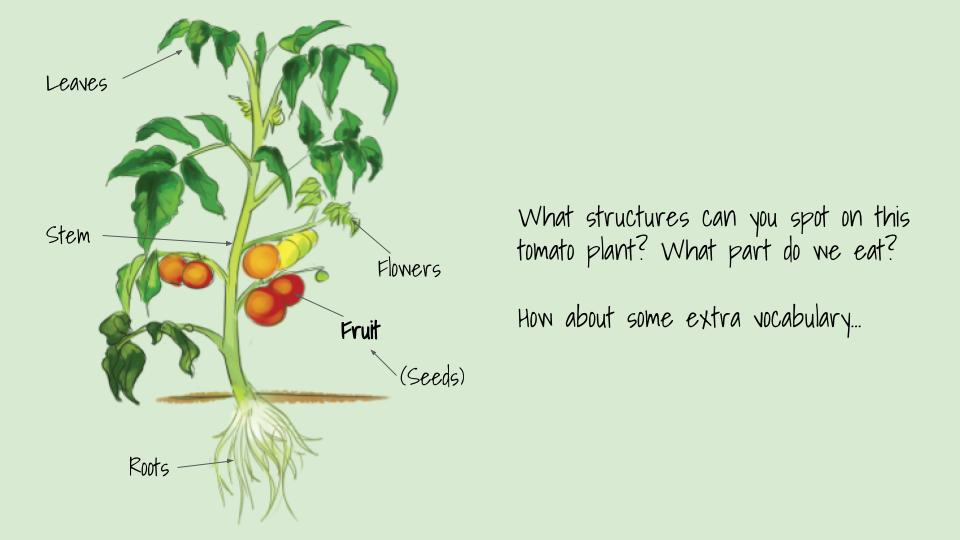 Vegetables are the different parts of the 
plant that we eat. We eat the roots, leaves,  
flowers, fruits, stems, bulbs, heads, seeds
 and tubers of plants. 

Can you name any root vegetables? 
How about any leaves you have eaten?
EXAMPLES OF VEGETABLES GROWING
Carrots
EXAMPLES OF VEGETABLES GROWING
Tomatoes and cucumbers
EXAMPLES OF VEGETABLES GROWING
Spinach
https://www.youtube.com/watch?v=sMK-BKUYM0s
More to think about (for the higher stages)
Why plants are so important for humans?
Why are some locations more suited for the growth of certain fruit and vegetables than others.? E.g. can bananas grow anywhere? Why or why not?

Can you think of any way that will allow us to grow fruit and vegetables that usually need a warm climate, to grow in a colder climate? 
How about growing them faster, keeping them safe from pests or producing higher quantities?